PHÒNG GIÁO DỤC VÀ ĐÀO TẠO QUẬN LONG BIÊNTRƯỜNG MẦM NON GIA QUẤT
LĨNH VỰC PHÁT TRIỂN NHẬN THỨC
ĐỀ TÀI: SO SÁNH CHIỀU CAO HAI ĐỐI TƯỢNG

Lứa tuổi mẫu giáo nhỡ 4 – 5 tuổi 

Cô giáo Hoàng Thị Nhung
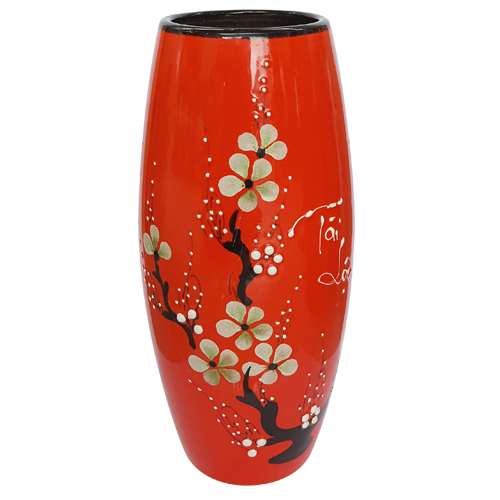 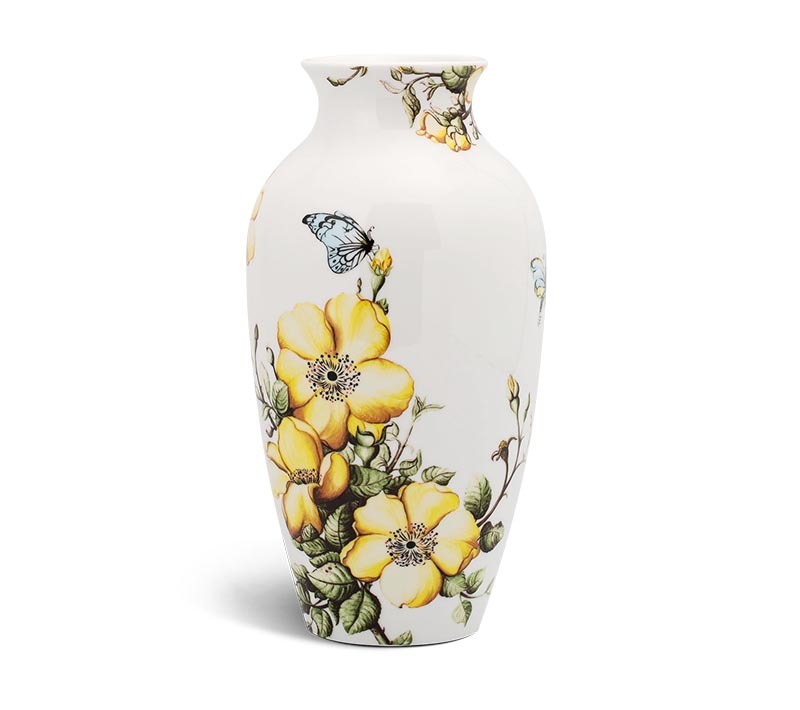 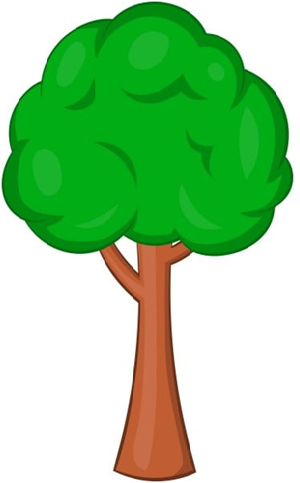 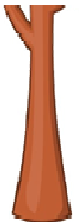 Xin chào và hẹn gặp lại!